Русский языкВторое склонение имен существительных, склонение имен существительных мужского рода с нулевым окончанием..
Словарная работа. Уточнение  темы урока•	Отгадай слово, которое спрятано в хитром  прямоугольнике. Оно поможет нам  уточнить  тему урока.
д
о
к
л
а
д
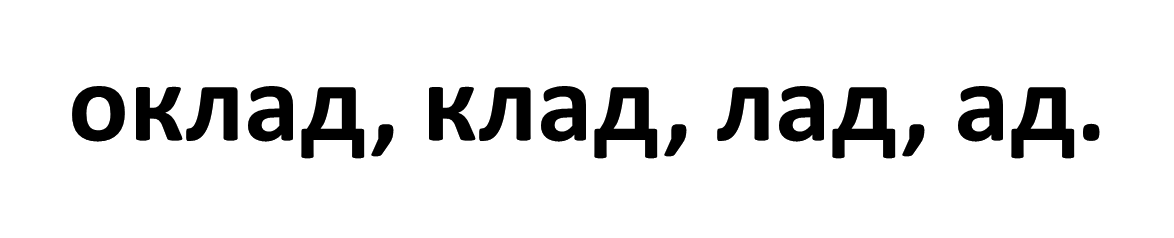 Доклад,
Тема : Второе склонение имен существительных, склонение имен существительных мужского рода с нулевым окончанием.Цель: познакомить с двумя вариантами склонения существительных мужского рода: твердым и мягким..
Склонение имён существительных мужского рода 2-го склонения с нулевым окончанием.
Твёрдое склонение
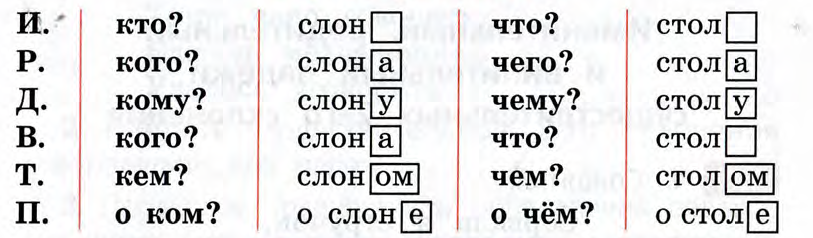 Мягкое склонение
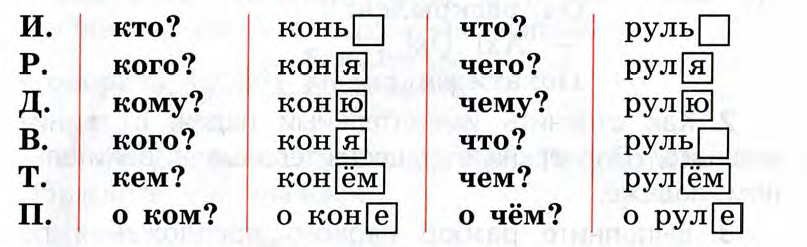 Склонение имён существительных мужского рода 2-го склонения с нулевым окончанием.
Твёрдое
 склонение
Мягкое 
 склонение
ЗакреплениеУпр.104
матроса
каната
корабля
дождя
канату
кораблю
дождю
матросу
канат
корабль
дождь
матроса
дождём
канатом
кораблём
матросом
о корабле
о матросе
о канате
о дожде
Спиши, вставляя пропущенные буквы. Докажи своё мнение.
Под осинами на кочк_,
Гриб в малиновом платочк_
Облако "тегов"
сегодня я узнал...
было трудно…
я понял, что…
я научился…
я смог…
было интересно узнать, что…
меня удивило…
мне захотелось…
Домашнее задание
Упр.103